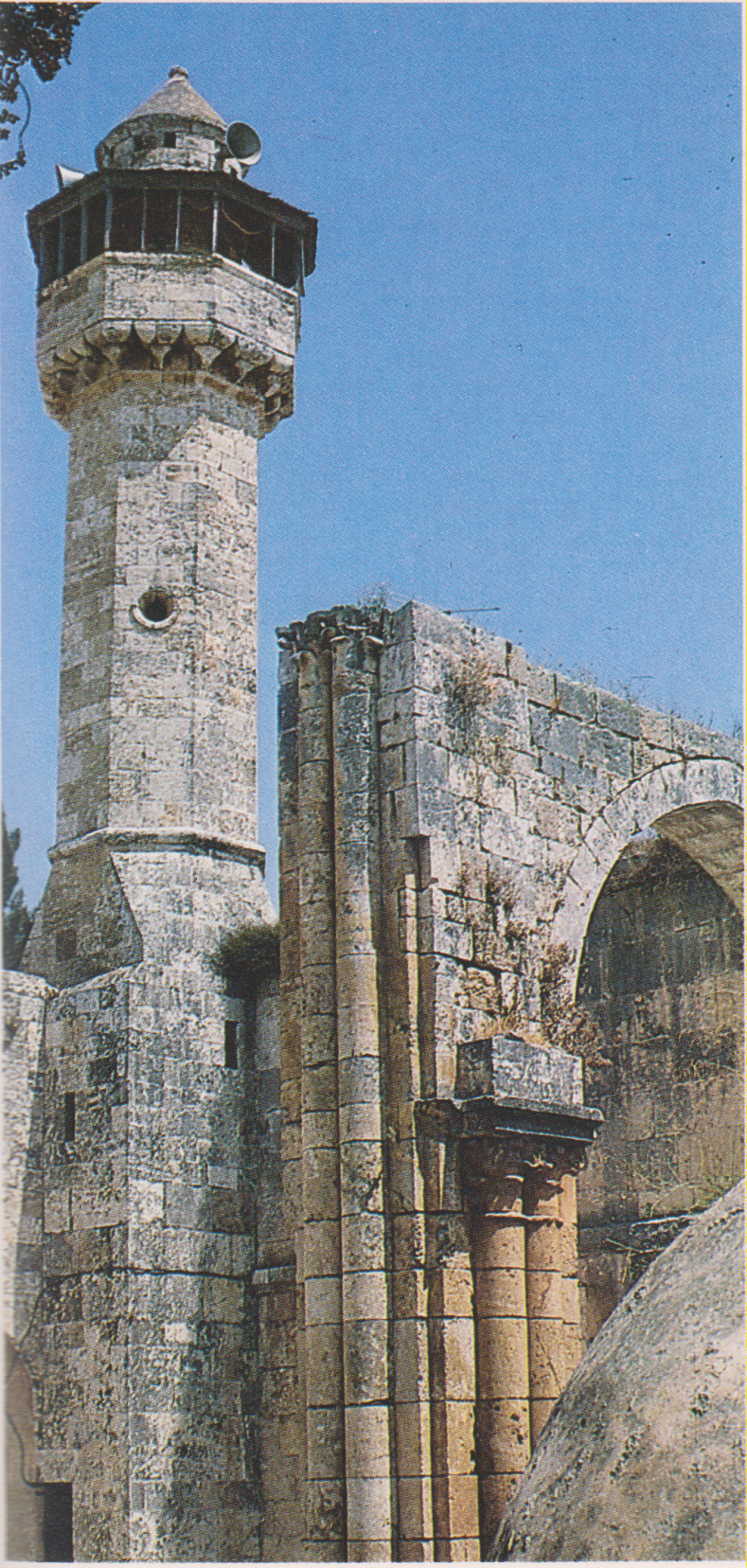 Samaria Sebaste
Steppa della Samaria nella Valle del Giordano
Vista panoramica della Samaria
Colline verdi di Samaria